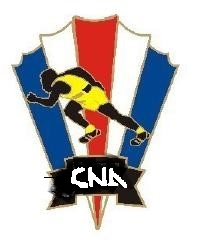 ATLETISMO:
TRABAJO DE REDISEÑO DE
LOS PIPD. 
CUATRENIO 2017 - 2020
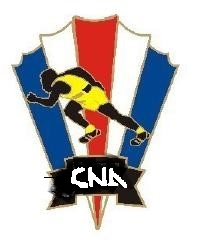 RELEVANCIA DEL 
TRABAJO
PARTICIPACIÓN DE TODAS LAS PROVINCIAS
DEL PAÍS.
2.ACTUALIZACIONES BIBLIOGRÁFICAS Y DE 
CONTENIDO.
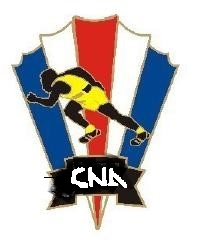 CORREPCIONES GENERALES
DE LOS PROGRAMAS.
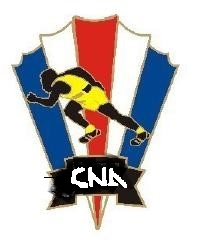 PRINCIPALES RESULTADOS DEL ATLETISMO CUBANO EN EVENTOS INTERNACIONALES: ACTUALIZACIÓN CON LOS ULTIMOS RESULTADOS DE LOS JUEGOS CENTROAMERICANOS DE VERACRUZ 2013, LOS JUEGOS PANAMERICANOS DE TORONTO 2014 Y LOS JUEGOS OLIMPICOS DE LONDRES 2012.
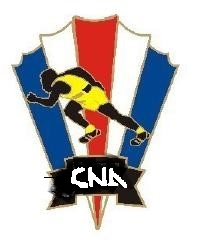 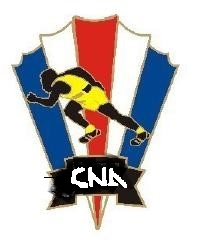 2.NORMATIVAS DE PERMANENCIAS POR EDADES PARA LAS DISCIPLINAS DE COMPETENCIAS EN LAS DIFERENTES CATEGORÍAS Y EDADES .
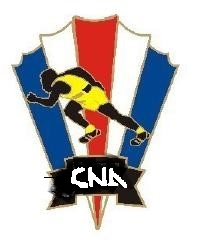 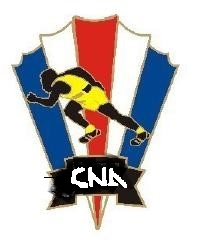 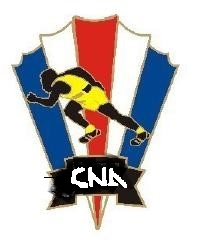 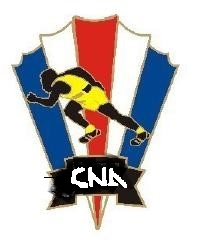 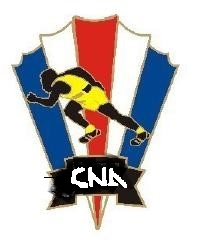 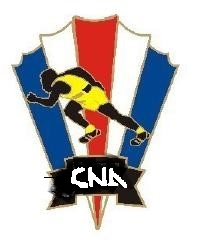 3.NORMATIVAS PARA EVALUAR LAS PRUEBAS DE INGRESO A LAS EIDE.
4.NORMATIVAS PARA EVALUAR LAS PRUEBAS DE CONTINUANTES EN LAS EIDE.
5.MARCAS MINIMAS DE ENTRADA Y PERMANENCIAS EN EL EQUIPO NACIONAL
6.ACCIONES MÉDICAS. 

RESUMEN DE HISTORIA CLÍNICA PEDIÁTRICA DONDE SE CONSIGNEN ENTRE OTRAS COSAS CON CLARIDAD  
-ANTECEDENTES PATOLÓGICOS PERSONALES  Y FAMILIARES
-INTERROGATORIO  POR APARATOS  
-EXAMEN FÍSICO COMPLETO 
-EN LAS CONCLUSIONES DEBE ESTAR EXPLÍCITA  LA APTITUD PARA LA PRÁCTICA DEPORTIVA. 
-EVALUACIÓN DE UN ESPECIALISTA EN MEDICINA DEPORTIVA EN LA PROVINCIA 
-LABORATORIO CLÍNICO-HEMOGRAMA COMPLETO, GRUPO SANGUÍNEO, ORINA Y HECES FECALES
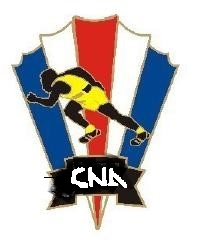 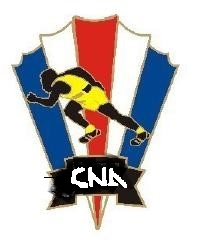 PROGRAMA DE ENSEÑANZA 
CATEGORÍA 8 – 11 AÑOS.
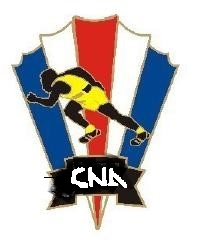 2.PÁG 40 – PRUEBAS TÉCNICAS / ASPECTOS A TENER EN CUENTA: SE MODIFICA Y QUEDA DE LA FORMA SIGUIENTE
a) Que se observe conocimiento por parte del practicante en la colocación de los bloques de salida.  
b) Que el practicante adopte la posición correcta de las piernas, tronco, cabeza y brazos, a la voz de: “corredores a sus marcas” o “corredores a sus puestos”  
c) Mantener una correcta posición de las piernas, tronco, cabeza y brazos en la posición de “listos”
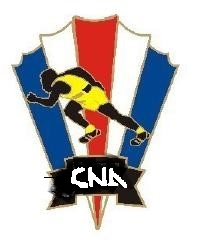 PROGRAMA INTEGRAL DE PREPARACIÓN  DEL  DEPORTISTA  -  ÁREA DE  VELOCIDAD.
PÁG 7 – PRINCIPALES RESULTADOS DEL ATLETISMO CUBANO EN EVENTOS INTERNACIONALES: ACTUALIZACIÓN CON LOS ULTIMOS RESULTADOS DE LOS JUEGOS CENTROAMERICANOS, PANAMERICANOS Y JUEGOS OLIMPICOS.
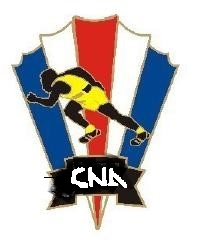 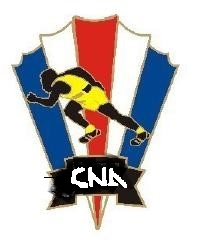 2.PÁG 16, 5º PÁRRAFO: SE RESTRUCTURA INCERTANDO EN EL MISMO LA IMPORTANCIA VITAL DEL CHEQUEO MÉDICO ANTES DE ACEPTAR UN ATLETA PARA ENTRENARLO.
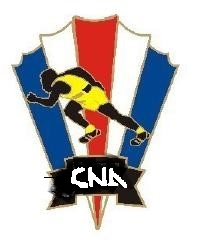 3.PÁG 47 – TAREAS: SE MEJORAN ESTETICAMENTE
1. 30 m  volantes  con 10 m de impulso (en segundos).  
2. 60 m con arrancada alta (en segundos). 
3. Salto de longitud sin carrera de impulso (en metros). 
4. Saltabilidad vertical (en centímetros). 
5. Lanzamiento de una bala de 3 Kg. de espalda al área, por encima de la cabeza. 
6. Carrera de 1000 m  (min.).
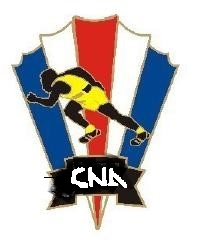 4.PÁG 61 - TABLA NO.44  DISCIPLINAS CONVOCADAS PARA LAS EDADES 14- 15 AÑOS FEMENINO Y MASCULINO: EN LA TABLA SE SUSTITUYE EL 200c/v POR EL 300c/v
5.PÁG 63: SUSTITUIR LAS TAREAS PARA CORREDORES DE 200c/v POR CORREDORES DE 300c/v
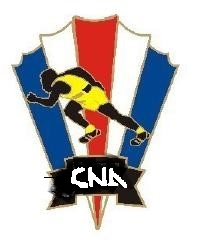 6.PÁG 77: SE SUSTITUYE LA TABLA 58 Y SE AÑADE UNA ESCALA EVALUATIVA
PROPUESTA DE ESCALA EVALUATIVA DE LOS TEST
PARA LOS TIEMPOS REALES ≤ AL 100% DEL TIEMPO PLANIFICADOMB
PARA LOS TIEMPOS REALES e/ EL 99.9 Y EL 96% DE LO PLANIFICADO B
PARA LOS TIEMPOS REALES e/ EL 95.5 Y EL 91% DE LO PLANIFICADO R
PARA LOS TIEMPOS REALES ≥ AL 90.9% DEL TIEMPO PLANIFICADO M
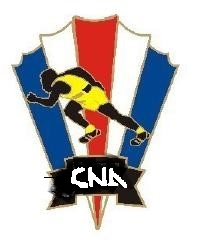 PROGRAMA INTEGRAL DE PREPARACIÓN  DEL  DEPORTISTA  -  ATLETISMO, 
(MEDIO FONDO, FONDO Y
CAMINATA).
1.PÁGS 51, 52 Y 53 / VOLÚMENES MÁXIMOS Y MÍNIMOS PROMEDIO PARA UN MICRO CICLO: SE RESTRUCTURAN LAS TABLAS 4, 5, 6 Y 7
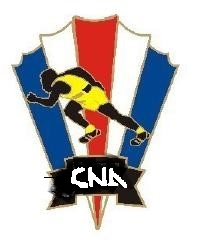 TABLA  No 4
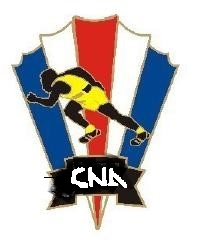 TABLA  No 5
TABLA  No 6
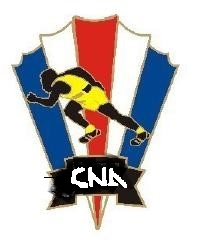 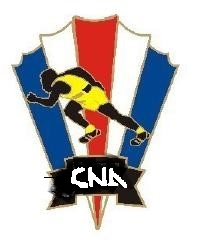 TABLA  No 7
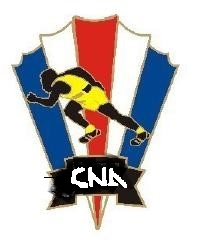 PROGRAMA INTEGRAL DE PREPARACIÓN  DEL  DEPORTISTA  -  ÁREA DE  LANZAMIENTO.
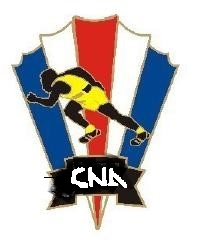 1.PÁG 12 Y 13 / PRINCIPALES RESULTADOS DEL ATLETISMO CUBANO EN EVENTOS INTERNACIONALES: ACTUALIZARLOS
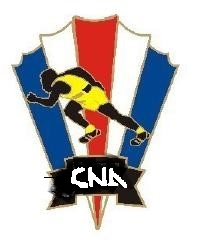 PROGRAMA INTEGRAL DE PREPARACIÓN  DEL  DEPORTISTA  -  ÁREA DE  EVENTOS MÚLTIPLES.
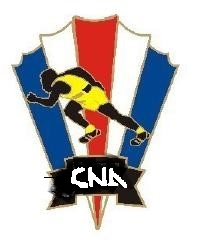 1.PÁG 13 / PRINCIPALES RESULTADOS DEL ATLETISMO CUBANO EN EVENTOS INTERNACIONALES: ACTUALIZARLOS
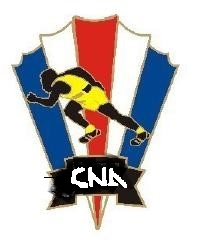 2.PÁG 35 / EVALUACIÓN DE LOS INDICADORES PARA LOS 12 – 13 AÑOS: SE AGREGARÁ UNA TABLA PARA MEDIR A LAS FEMENINAS Y SE MANTIENE LA DEL SEXO MASCULINO.
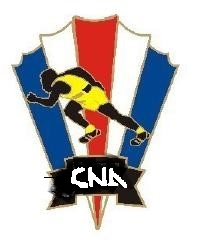 3.PÁG 37 / EVALUACIÓN DE LOS INDICADORES PARA LOS 14 – 15 AÑOS FEMENINOS Y MASCULINOS: SE MANTENDRÁN LOS MISMOS CRITERIOS DE EVALUACIÓN DE LOS INDICADORES PERO ESTETICAMENTE CAMBIA EL DISEÑO DE LA MISMA
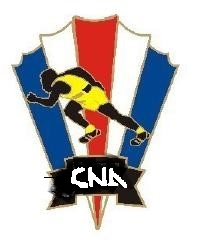 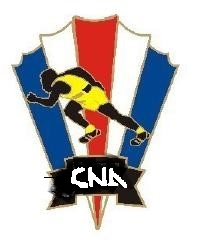 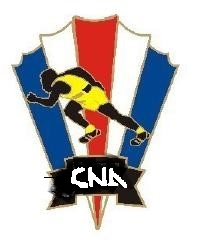 PROGRAMA INTEGRAL DE PREPARACIÓN  DEL  DEPORTISTA  -  ÁREA DE  SALTOS.
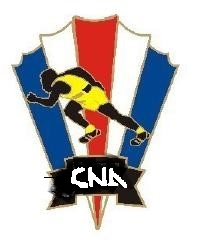 1.PÁG 8 / PRINCIPALES RESULTADOS DEL ATLETISMO CUBANO EN EVENTOS INTERNACIONALES: ACTUALIZARLOS
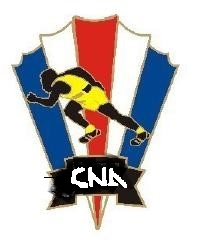 TAL Y COMO AVANCE EL DEPORTE AVANZARAN TODOS LOS PROGRAMAS INTEGRALES DE PREPARACIÓN DEL DEPORTISTA DEL DEPORTE DE ATLETISMO Y DEBERÁN MODIFICARSE EN SU REGLAMENTACIÓN A PARTIR DE LAS TRANSFORMACIONES EMANADAS DEL CONGRESO QUE DEBERÁ CELEBRARSE AL CULMINAR LOS VENIDEROS JUEGOS OLIMPICOS, RIO 2016.
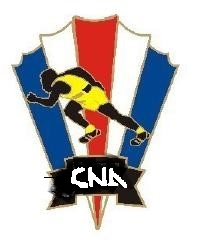 MUCHAS GRACIAS